CHRONIC INFLAMMATION
CHRONIC INFLAMMATION
Chronic inflammation is a prolonged process (weeks-months-years) in which three processes are occurring simultaneously:

 Active inflammation
 Tissue destruction 
 Tissue healing (repair & fibrosis)
OUTCOME OF ACUTE INFLAMMATION
Complete Resolution 
due to elimination of the offending agent and regeneration of injured tissue with normal function
Healing by connective tissue replacement (fibrosis/scar formation)
Occurs after large tissue destruction, 
fibrinous exudation  into serous cavities  
tissue without regeneration capabilities
Progression to chronic inflammation
Resulting in granuloma formation to wall off injurious agent and tissue fibrosis (scar formation)
CHRONIC INFLAMMATION
Chronic inflammation can occur:
Following acute inflammation
Persistence of the inciting stimulus
Interruption of normal healing
Repeated episodes of acute inflammation
Low-grade inflammatory response (without a proper acute response) due to:
Persistent infection by intracellular microbes (TB, some viruses) 
Agents that incite a low grade immune response (some fungal infections)
Prolonged exposure to low grade, potentially toxic exogenous or endogenous substances.
Self-directed immune reactions.
CHRONIC INFLAMMATION
Acute inflammation:
Vascular changes, edema, neutrophilic infiltrate

Chronic inflammation:
Infiltration of mononuclear inflammatory cells (macrophages, lymphocytes & plasma cells)
Tissue destruction due to persistent injury and inflammatory cells
Attempts at healing by connective tissue replacement involving angiogenesis and fibrosis.
THE PLAYERS (MONONUCLEAR PHAGOCYTE SYSTEM)
Macrophages

Scattered all over (microglia, Kupffer cells, sinus histiocytes, alveolar macrophages, etc.)
Circulate as monocytes and reach site of injury within 24 – 48 hrs. and transform
Become activated by T cell-derived cytokines, endotoxins, and other products of inflammation
THE PLAYERS
T and B lymphocytes
Antigen-activated (via macrophages and dendritic cells)
Release macrophage-activating cytokines (in turn, macrophages release lymphocyte-activating cytokines until inflammatory stimulus is removed)
Plasma cells
Terminally differentiated B cells
Produce antibodies
THE PLAYERS
Eosinophils
- Found especially at sites of parasitic infection, or at allergic (IgE-mediated) sites
Mast cells (basophils)
The Dominant Cellular Player in Chronic Inflammation is The Tissue Macrophage
Blood monocyte
Tissue macrophage (RES)
migrate into tissue 
within 48 hours 
after injury
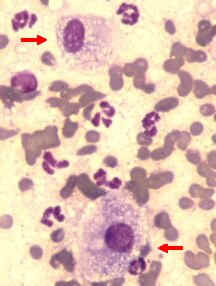 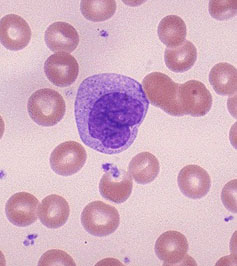 Kupffer cell (liver)
Microglia (CNS)
Histiocytes (spleen)
Alveolar macs (lung)
and differentiate
It is joined by lymphocytes and plasma cells, 
 however mast cells and eosinophils are as well involved  in chronic allergic diseases
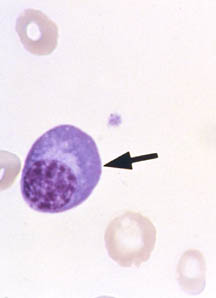 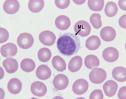 Plasma cell
Lymphocyte
During chronic inflammation macrophages serve to eliminate injurious agents and initiate repair- however, they are as well responsible for much of the tissue injury that occurs
Tissue macrophage
Activated T cell or NK cell
Non Immune activation:
Endotoxins, 
fibronectin, 
chemical mediators
IFN-g
Activated macrophage
Fibrosis (Scaring)
Growth factors involved
 in fibroblast proliferation
(PDGF,TGFb,FGF)
Angiogenesis factors
(FGF,VEGF)
Collagen deposition 
(IL-13 and TGFb)
Tissue injury
Toxic oxygen metabolites
Metallo-proteases
Coagulation factors
AA metabolites and NO
2 BASIC TYPES
Chronic Nonspecific Inflammation
A preponderance of mononuclear cells (macrophages, lymph, plasma cells) often with fibrosis and vascular proliferation.
Fibrosis (scarring) & distortion of tissue architecture.
Mediated by the interactions of mono/macrophages with lymphocytes
Cytokines from macrophages activate lymphocytes which produce cytokines activating macrophages 
B-cell activation occurs via macrophage presented antigens producing antigen specific plasma cell proliferation
2 BASIC TYPES
Granulomatous Inflammation:
A distinctive form of chronic inflammation characterized by focal accumulations of activated macrophages.
Foci of epithelioid macrophages are surrounded by a collar of lymphocytes.  Macrophages may coalesce to form giant cells 
Areas of central necrosis (caseous necrosis) may be present in infectious granulomas (TB).  The necrotic tissue consists of microbe-filled macrophages killed by T-lymphocytes, cytokines, activated macrophages.
Foreign body granulomas are elicited by ~inert foreign bodies
Immune granulomas are formed by T-cell mediated responses to persistent antigens.
Granulomatous inflammation is a distinctive inflammatory reaction with a few important causes both infectious or noninfectious.
CAUSES
Persistent bactrial inf: TB, syphilis, borreliosis
Persistent viral inf: Progressive chr. Viral hepatitis
Immunological reactions: autoimmune disorders, delayed hypersensitivity, chronic transplant rejection
Primary granulomatous disease: sarcoidosis
Chr. Irritation: bronchitis in smokers
Non-degradable (foreign body) particles
Disease of unknown etiology: ulcerative colitis
PULMONARY TUBERCULOSIS
GIANT CELL
PULMONARY SARCOIDOSIS
Morphological Subtypes Of Macrophages
Foamy Macro: Phagocytosis of lipid
Hemosiderin laden macro: at site of haem.
Epithelioid cell: in immune granuloma
	
Giant cells:
Langhans Type: in immune granuloma
Foreign Body: in histiocytic granuloma
Touton Type: after necrosis of adipose tissue
Lymphatics in Inflammation
Lymph vessels & nodes filter and monitor the extravascular fluid that fails to return to the post-capillary vasculature.  
They represent a second line of defense in conjunction with the mononuclear phagocytic system to agents not contained by local responses.
Lymph Nodes and Lymphatics
Lymphatics drain tissues
Flow increased in inflammation
Antigen to the lymph node
Toxins, infectious agents also to the node
Lymphadenitis, lymphangitis
Usually contained there, otherwise bacteremia  ensues
Tissue-resident macrophages must then prevent overwhelming infection
SYSTEMIC EFFECTS
Fever
One of the easily recognized cytokine-mediated (esp. IL-1, IL-6, TNF) acute-phase reactions including
Anorexia
Skeletal muscle protein degradation
Hypotension
Leukocytosis
Elevated white blood cell count
Systemic effects (cont’d)
Bacterial infection (neutrophilia)
Parasitic infection (eosinophilia)
Viral infection (lymphocytosis)
Sepsis (an overwhelming bacterial infection) the large number of microbes and endotoxin result in the production of large amounts of cytokines particularly TNF & IL-1- results in the onset of septic shock (DIC, hypoglycemia and cardiovascular collapse).
Systemic Effects of Inflammation
Cardiovascular response:
↑ HR & BP
↓ sweating redirection of peripheral blood flow 
Constitutional responses:
 Rigors						     
Chills	
Anorexia
Somnolence
Malaise
All due to cytokines
Outcome of chronic inflammation
Ulcers
Fistulas
Granulomatous diseases
Fibrotic diseases (Scaring)
and combinations of the above
Consequences of Defective or Excessive Inflammation
Defective inflammation 
Increased susceptibility and vulnerability to infection
Delayed healing, inflammation is an essential part of healing in removal of damaged and necrotic tissue and stimulation of reparative processes.
Excessive inflammation
Allergic reactions of all types
Autoimmune disorders
Cancer
Atherosclerosis/ischemic heart disease
Some neurodegenerative disorders
Patterns of acute and chronic inflammation
Serous
Watery, protein-poor effusion (e.g., blister)

Fibrinous 
Fibrin accumulation
Either entirely removed or becomes fibrotic

Suppurative
Presence of pus (pyogenic staph spp.)
Often walled-off if persistent

Ulceration
Necrotic and eroded epithelial surface
Underlying acute and chronic inflammation
Trauma, toxins, vascular insufficiency
Patterns of chronic inflammation
Predominant changes
Proliferation
Exudation
Fibrosis
Ulceration
PROLIFERATION
Granulation tissue
Granuloma
Round cell infiltrate
GRANULATION TISSUE
Was used by surgeon for the red, granular tissue filling the nonhealing wounds
Occurs:
After substantial tissue destruction eg: infarction, ulceration, abscess, surface wound that create large defects
When the Inflammation takes place in tissues that do not regenerate
When there is abundant fibrin exudation
COMPONENTS OF GRANULATION TISSUE
Macrophages, lymphocytes
Newly formed capillaries
Myofibroblasts
Extracellular matrix- collagen
EXUDATION
Chronic abscess
Pilonidal sinus
Chronic suppurative osteomyelitis
Actinomycosiss
FIBROSIS
Cirrhosis of liver
End stage kidney
Honeycomb lung
Obliterative intimal fibrosis in small arteries
ULCERATION
Peptic ulcer
Trophic ulcer – due to impaired blood flow on the legs, associated with varicose veins
Decubital ulcer – due to long standing pressure + bacterial infection
CONCLUSIONS
3 Processes occurring simultaneously
Acute inflammation
Tissue destruction
Tissue healing

Can occur:
After inadequate acute inflammation (Incomplete)
Repeated acute inflammation (Interminable)
Low grade inflammatory response (Improper)

Cellular response:
Acute (PMNs)
Chronic (macrophages, lymphocytes, plasma cells, eosinophils, mast cells)
Tissue destruction
Granuloma formation (giant cells, epitheliod cells)
Connective tissue response (fibrosis& angiogenesis)
Lymphatic system involvement
THANK YOU!